IZAICINĀJUMS SOCIĀLĀ DARBA VĒRTĪBĀM, MISIJAI UN PROFESIONĀLAJAI IDENTITĀTEI: PROFESIONALIZĀCIJAS UN MENEDŽERIĀLISMA KRUSTPUNKTĀ
Dr. Phil. Lolita Vilka
Rīgas Stradiņa universitāte
02.06.2025.
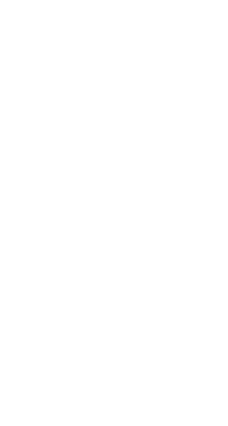 Par ko aicinu padomāt:
Kā mainās sociālā darbinieka loma un kā sociālā darba profesija attīstās šodienas kontekstā?

Izaicinājums sociālā darba vērtībām, misijai un profesionālajai identitātei:
«Pakalpojums kā dzīve»  vai «Dzīve kā pakalpojums un kalpošana»
 Sociālais darbinieks: Dzīves krustpunktā 
 Sociālā darba profesija: Menedžeriālisms  un deprofesionalizācija

«Jauna profesionalizācija» - transdiciplinaritāte
I

Kā izjūtam sociālā darbinieka profesijas attīstības dinamiku Latvijā šodien?

Kā mēs redzam sevi, un kā mūs redz citi?
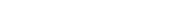 Emocionāls izsīkums un nogurums
Emocionālā  un fiziskā pārslodze
Profesionālā izdegšana

SOCIĀLAIS DARBINIEKS
SOCIĀLĀ DARBA PROFESIJA
Birokkratizācija
Menedžeriālisms
Nemotivēti klienti
Zems atalgojums
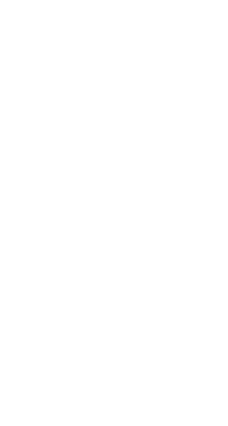 KLIENTS
(1. FGD, LV):  Man jau liekas, ka kopumā sociālais dienests ne ar ko tādu pozitīvu nesaistās. Vismaz manā kaut kādā cilvēku lokā, kas ir riņķī. Liekas, kas sociālais dienests ir kaut kas tāds… Varbūt, ne slikts, bet depresīvs.
(3. FGD, RUS) : Man liekas, ka dažiem sociālajiem darbiniekiem arī jāsniedz palīdzība! Psiholoģiska. Pastrādājiet jūs deviņus, vai cik tur līdz atvaļinājumam! Gandrīz gadu! Pastrādājiet! Kad cilvēki nāk ar dažādiem raksturiem, savām problēmām, viņi jāuzklausa, jānosūta….
..
SABIEDRĪBA
Forums 
Jautājums: «Domāju studēt sociālā darba studijās. Vēlējos zināt Jūsu viedokli - ir vai nav vērts?»
Atbilde: Neieteiktu. Maza alga. Ja vēl darba ir iet uz māju vizītēm.. Tur jau būs dažādi cilvēki. Būs gan atkarīgie, gan agresīvie, kas var uzbrukt. Būs dzīvokļi, kur ļoti smirdēs, jo veca sapuvusi pārtika, cilvēkam problēmas ar higiēnu, nemazgājas, nokārtojas spainī, apgāž netīšām un nesavāc. Ja kāds izdarīs pašnāvību dēļ saviem tarakāniem, kurus nepamanīji, tad visa valsts uzzinās, nosodīs. (2019)
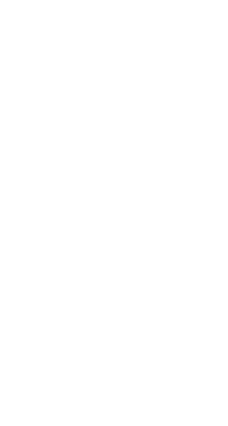 Kas ietekmējis sociālā darbinieka profesijas likteni Latvijā? (1)
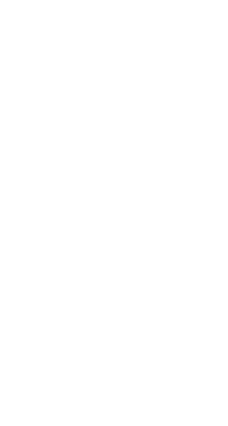 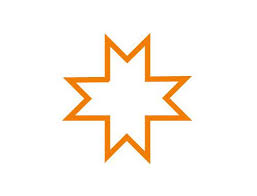 SD Latvijā 
LR Tautas izglītības ministrijas kolēģija 1991. g. 16. aprīlī pieņēma lēmumu “Par sociālo darbinieku fakultātes atvēršanu”, un tā paša gada 1. septembrī Sociālā darba un sociālās pedagoģijas augstskolā “Attīstība” studijas uzsāka pirmais topošo sociālo darbinieku kurss.
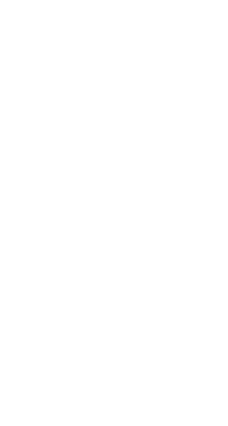 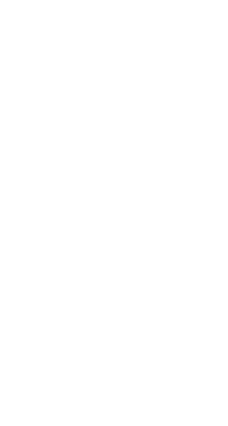 Kas ietekmējis sociālā darbinieka profesijas likteni Latvijā? (2)
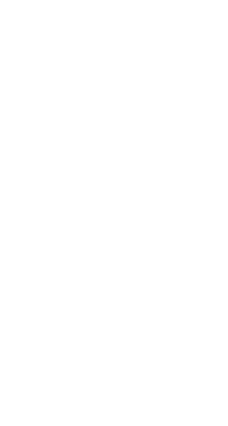 „Tas ir tikai Centrālajā un Austrumeiropā, kur valsts būdama pakļauta vairāk radikālai modernizācijas politikai, pati līdzdarbojās jaunu tirgu radīšanā, kas izpaudās kā spēcīga ekspansija. Abas – sociālā palīdzība un sociālais darbs attīstījās strauji, ironiski imitējot ASV un Apvienoto Karalisti. 

Tie ir atlikuma „drošības tīkli”, nevis sociālās aizsardzības vispārējas sistēmas institucionālie vaibsti, kuri iezīmējuši šo pāreju uz kapitālismu”.

G. Stendings (Standing):
Sociālās transformācijas
Pārmaiņas
Reformas 
Brīva demokrātiska Sabiedrība  
Sociālā drošība
Labklājība
Konteksts, kādā sociālais darbs un sociālā darba izglītība ir  attīstījusies Latvijā, raksturojams ar atslēgvārdiem:
II

Izaicinājums sociālā darba vērtībām, misijai un profesionālajai identitātei
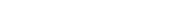 «Pakalpojums vai dzīve» – vai «Dzīve kā pakalpojums»?
Problēmas dziļākā  būtība:
Kalpošana un pakalpošana ir pati dzīve.
Kad cilvēks piedzīvo nespēju pakalpot un kalpot, dzīve kā vitalis, kā dzīves cienīgs  priekš cilvēka  beidzas.
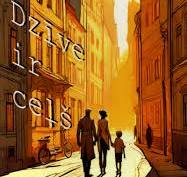 "Dzīve ir ceļš" - Rutas Bērziņas  romāns
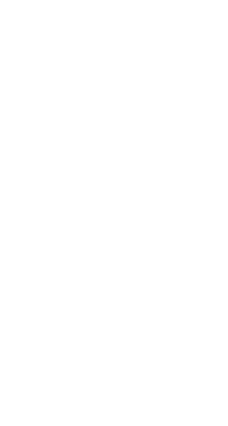 Kalpošanas filozofijas aksioloģiskais aspekts – būt dzīves cienīgam ir  pakalpojuma būtiskā vērtība
"Doing  good  "  was  the  old  phrase for  social  service.  It  begged  the  question,  as  do  also  the  newer terms,  "social  service"  and  "social  work" — unless  society  is  really served.»
 /M.Richmond, 2017., Social Diagnosis/
Vai Sociālā darba pakalpojums  - kā nodarbošanās spēj  atgriezt cilvēkam dzīves spēku- vitalis, sajūtu, ka cilvēks ir dzīves cienīgs?
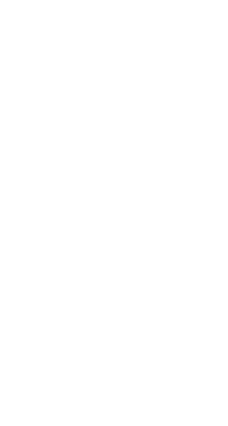 Sociālais darbinieks: Dzīves krustpunktā
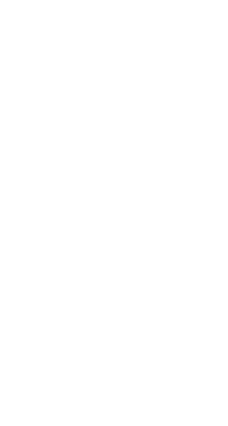 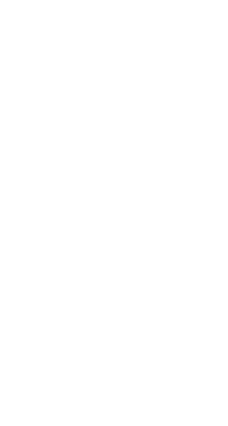 Menedžeriālisms  un deprofesionalizācija
„Menedžerisma prioritātes asociējas ar trim lietām: 
efektivitāti,
ekonomiju 
un produktivitāti, 
Tas tagad iespiežas gandrīz visos aprūpes menedžmenta aspektos un dod iespēju menedžerim ‘zinātniski’ novērtēt izpildi”, par  sociālo aprūpi tolaik 1992. gadā rakstīja Oksfordas eksperti  Pollits un Harisons.»
  P. Stepney. /2000/
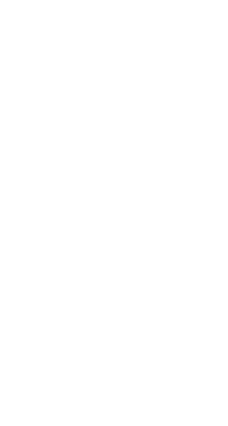 Deprofesionalizācija:
Deprofesionalizāciju sociālajā darbā var definēt, kā  procesu, kurā profesija zaudē savas būtiskās pazīmes 
 autonomiju, 
vērtībās balstītu spriedumu, 
sabiedrības uzticību un
 identitāti.
     To provocē pakļaušanās sistēmas loģikai, funkcionālismam un ‘efektivitātes spiedienam’.
Profesija zaudē savu sabiedrisko lomu kā aizstāvības balss
“Deprofesionalizācija tiek definēta kā pāreja no profesionāla uz neprofesionālu statusu, ko raksturo unikālo profesionālo pazīmju zudums — piemēram, monopols pār teorētiskajām zināšanām, autonomija un kalpošanas ētoss attiecībā pret klientiem.
Šīs pārmaiņas iezīmējas ar zināšanās balstīto profesiju prasmju mazināšanu (deskilling) un neprofesionāļu arvien lielāku iesaisti uzdevumos, kas agrāk tika rezervēti profesionāļiem. (2001)
International Encyclopedia of the Social & Behavioral Sciences,
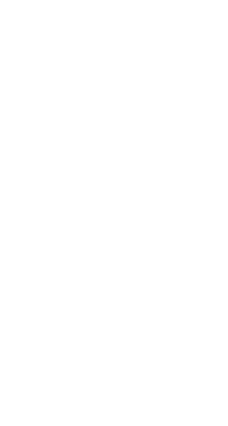 Profesionālā valoda var būt tilts – vai siena:“Iztukšota profesionālā valoda” – deprofesionalizācijas simptoms
Standartizēta, tehnokrātiska valoda aizstāj dzīves realitātes aprakstus
Valoda vairs ‘nenes’ atbildību,  - tikai klasifikāciju
Mēs iemācāmies runāt ‘sistēmas valodā’, valoda  kļūst atsvešinoša arī pašiem profesionāļiem. 
Pretrunu racionalizēšana starp vērtībām un realitāti
Jo profesionālāks izklausās mūsu teksts, jo tālāk tas atsvešina  no cilvēka -klienta
Pakalpojumu piedāvājumi kā “valodas produkti”
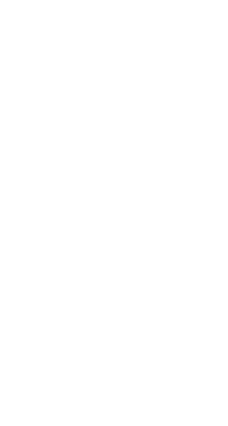 Izaicinājums Sociālā darba identitātei
1. Vērtību līmenī: vērtības kļūst par formalitāti vai tiek aizstātas ar rādītājiem.
Izaicinājums: vai mēs vēl rīkojamies pēc vērtībām — vai tikai runājam vērtību valodā?
2. Misijas līmenī: profesija tiek reducēta uz servisu. Sociālais darbs vairs netiek uztverts kā sociālās pārmaiņas veicinoša darbība, bet kā pakalpojumu grozs.
Izaicinājums: vai sociālais darbs vēl ir profesija ar sabiedrisku misiju — vai tikai izpildes funkcija?
3. Identitātes līmenī: profesionālā identitāte kļūst nedroša, atsvešināta - ētisks nogurums, pašaizsardzība, atsvešināšanās.
III

«Jaunais profesionālisms» - transdiciplinaritāte
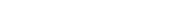 Jaunais profesionālisms  paredz kultūras pārmaiņas sociālā darba nozarē
Jaunais profesionālisms sociālajā darbā prasa ne tikai reflektēt un rīkoties ētiski, bet arī sadarboties pāri robežām – starp profesijām, starp institūcijām, un starp profesionāļiem un klientiem. 
Šī atvērtība ir daļa no transdisciplināras domāšanas, kas ir nepieciešama, lai sociālais darbs nezaudētu savu dzīvo, cilvēkcentrēto būtību.
“Tur, kur tradicionālā profesionalitāte būvē robežas, jaunais profesionālisms būvē tiltus»

Profesionālis kā reflektīvs, vērtībās balstīts darbinieks
Spēja saglabāt cilvēcību tehnoloģiju un datu kultūras apstākļos
Profesionālais spēks = ētiskā drosme, attiecības, refleksija
Jaunas prakses iedzīvināšana
Sociālais darbs nav tikai forma vai struktūra. Tā ir dzīva profesija, kas elpo līdzi laikam, kas atspoguļojas cilvēka dzīvē, kas tiek izaicināta un atjaunota caur vērtībām.
Praksē jātiecas: 
No mehāniskas funkciju izpildes uz refleksiju
No kontroles uz attiecībām
No pozīcijas un pozicionēšanās  uz līdzdalību
No funkcijām uz vērtībām
No disciplīnas rāmja uz transdisciplinaritāti
No izolēšanās uz kopienu
Jaunais profesionālisms: 
Spēja strādāt digitālā laikmeta un sociālās nenoteiktības apstākļos, nezaudējot vērtību kompasu.
Tas ir vērtībās un attiecībās balstīts — nevis disciplīnas iekšējos likumos.
Tas pieņem, ka klienta zināšanas un pieredze ir vienlīdz nozīmīga kā profesionāļu akadēmiskās zināšanas.
Tas veicina zināšanu kopradīšanu, nevis nodošanu.
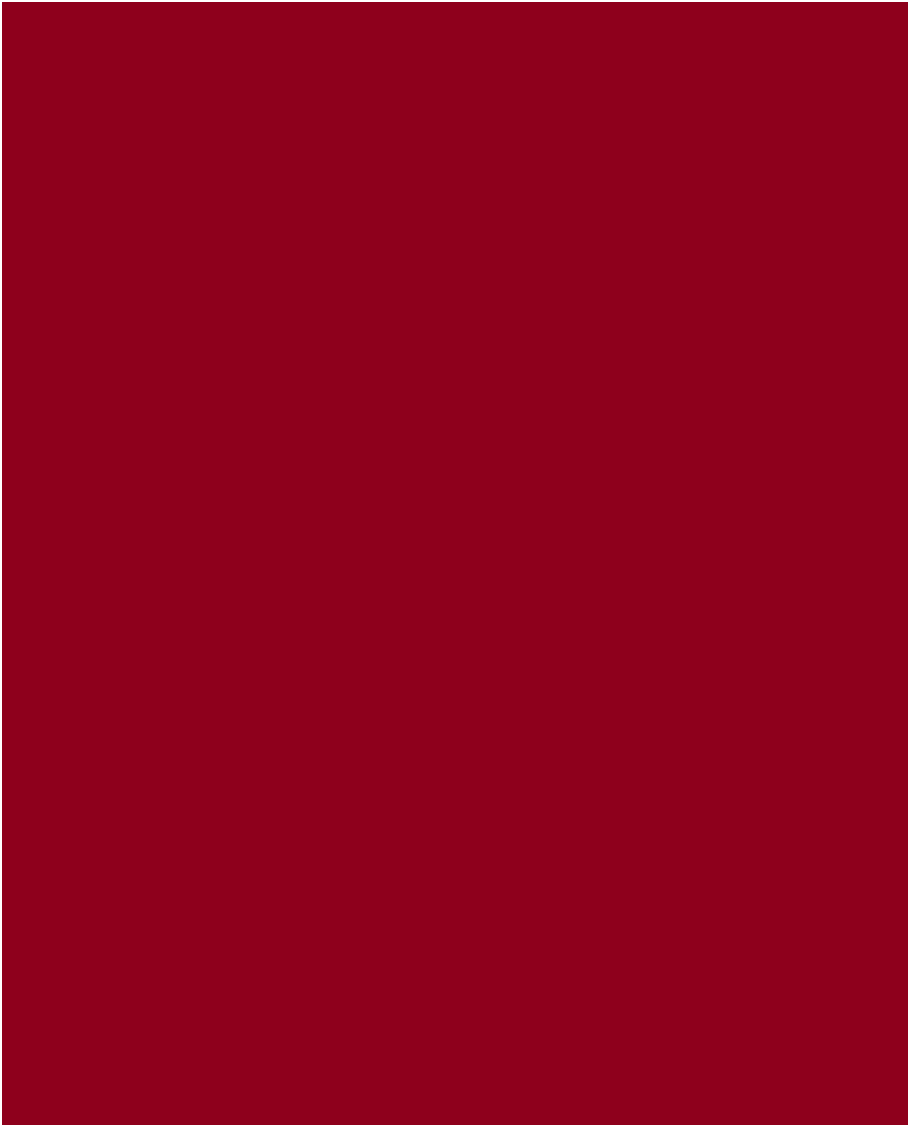 Transdiciplinaritāte - atvērtība un identitāte vienlaikus
Transdisciplinaritāte nav tikai darba organizēšanas forma. 
Tā ir profesionālās drosmes izpausme – nebaidīties ieiet sarežģītā, daudzbalsīgā telpā, nezaudējot savas vērtības.
Sociālajam darbiniekam tā ir iespēja nevis pielāgoties citām nozarēm, bet ienest tām svarīgu cilvēcisku perspektīvu.
Un varbūt tieši šeit slēpjas arī nākotnes atbilde: jaunais profesionālisms būs transdisciplinārs, vai arī tas būs bez balss.
Vērtību nemainīgums laikmeta maiņās – tā varbūt ir vismodernākā pozīcija, kādu sociālais darbinieks šodien var ieņemt.”
PALDIES